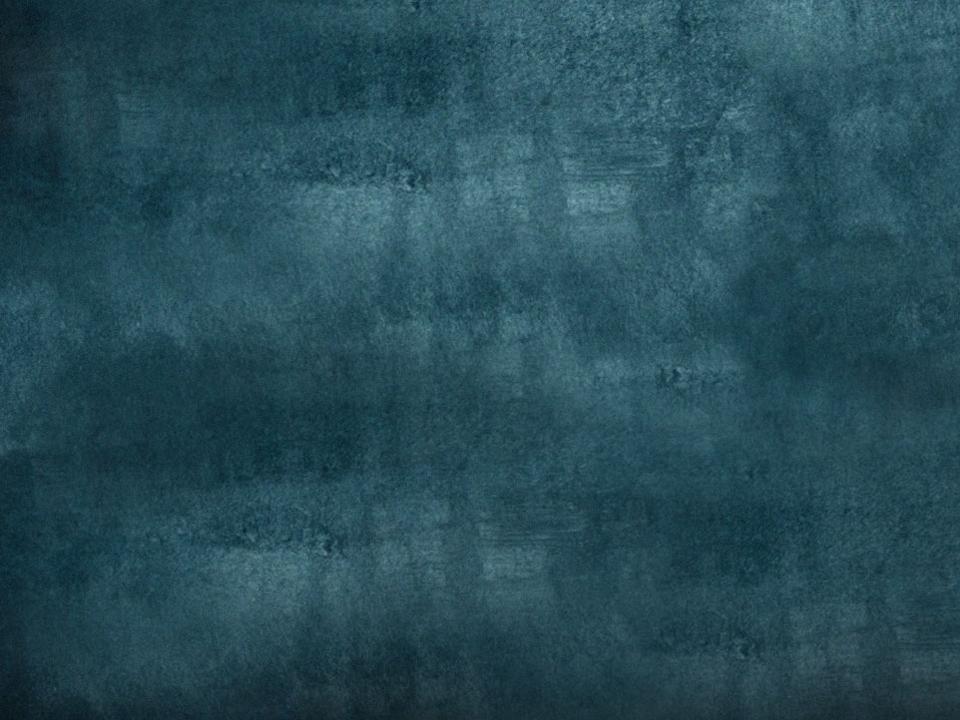 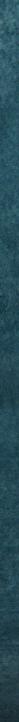 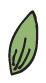 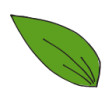 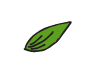 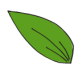 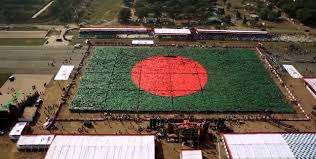 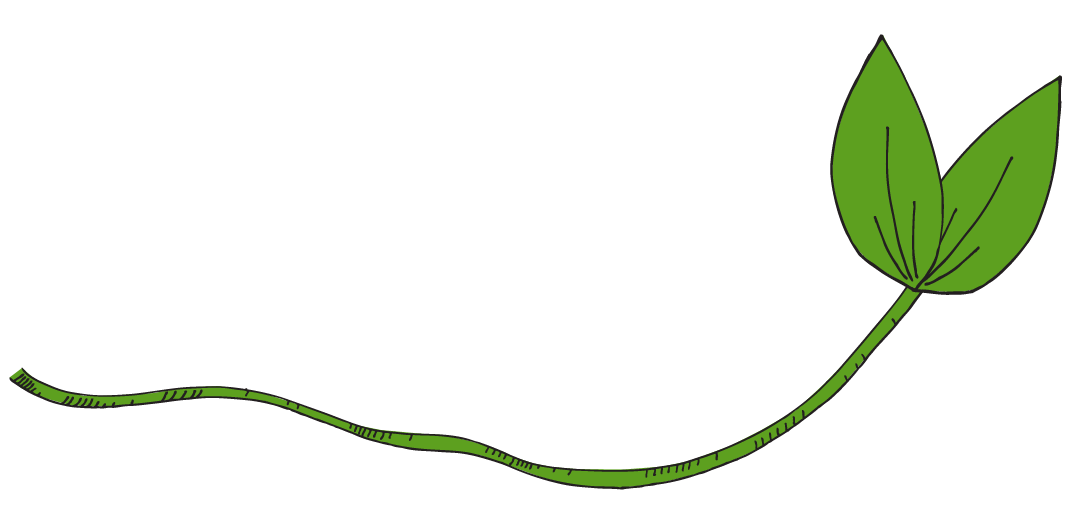 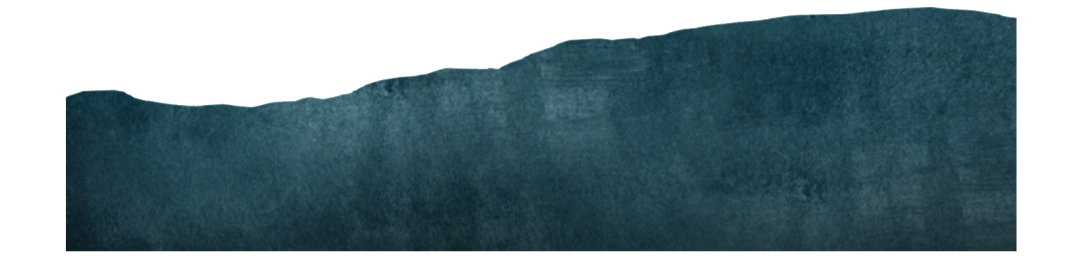 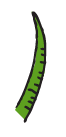 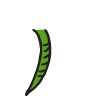 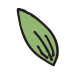 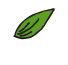 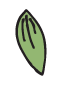 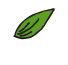 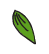 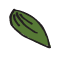 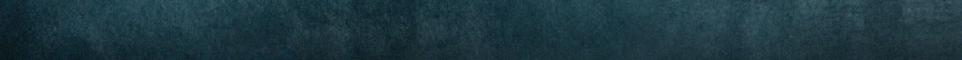 [Speaker Notes: …global causes.]
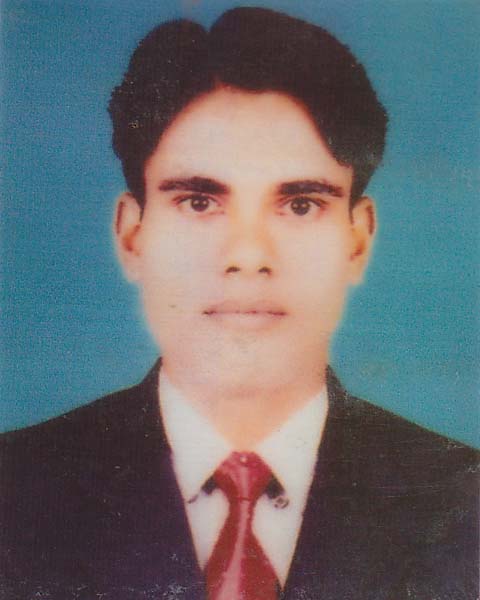 Khan AsaduzzamanAssistant Teacher Naldha Secondary SchoolFakirhat, Bagerhat.
Learning Outcome

By the end of the lesson, students should be able to -
Say about E-mail
talk about the form of E-mail
Speak about the process of  writing E-mail
Write  E-mail
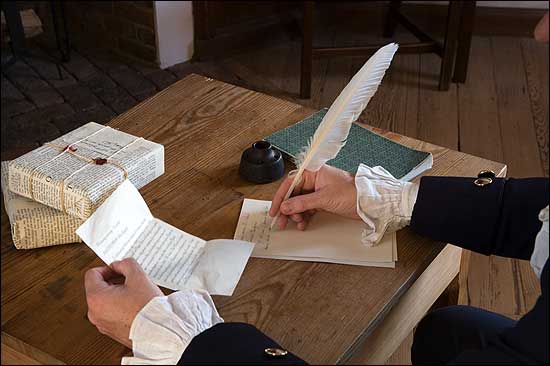 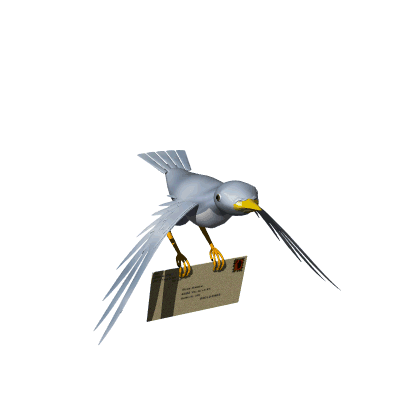 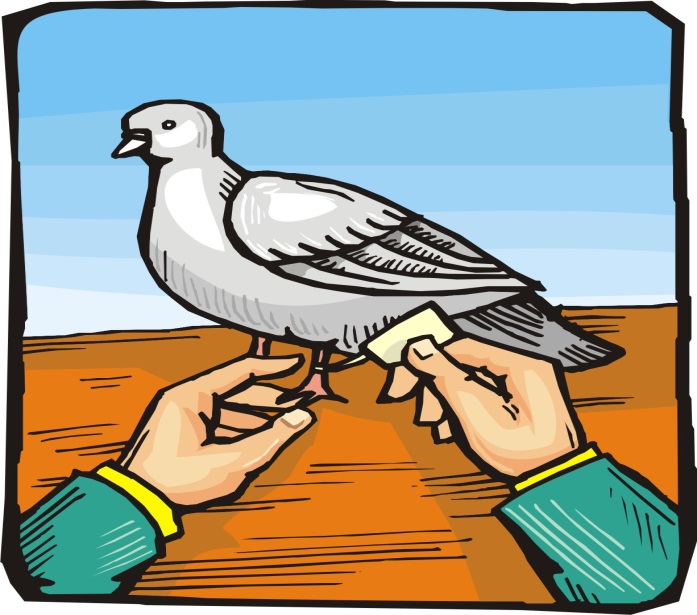 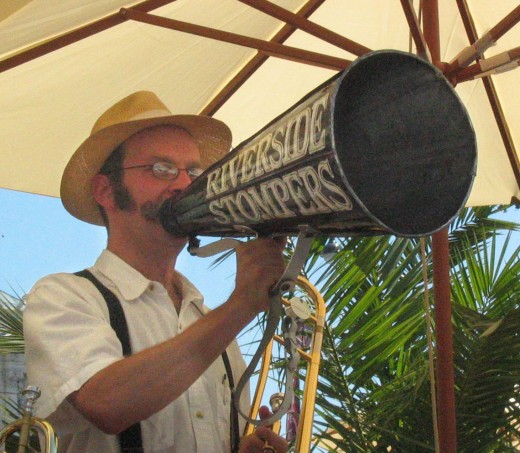 Some mode of communications in the ancient time
[Speaker Notes: In the past We use envelop to write letter and post it to post box . Post office collect it and send it by Runner.Next we use Mobile for sending message. But now use laptop , modem for sending letter or message  through E-mail. So Today’s lesson E-mail writing.]
Today’s lesson is on-
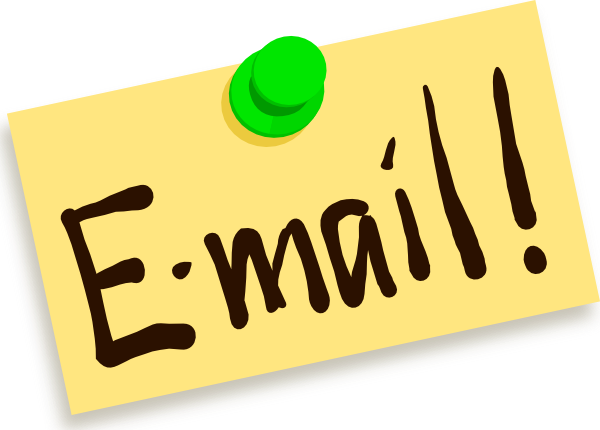 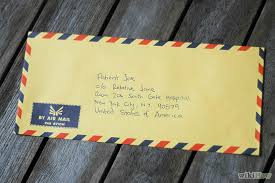 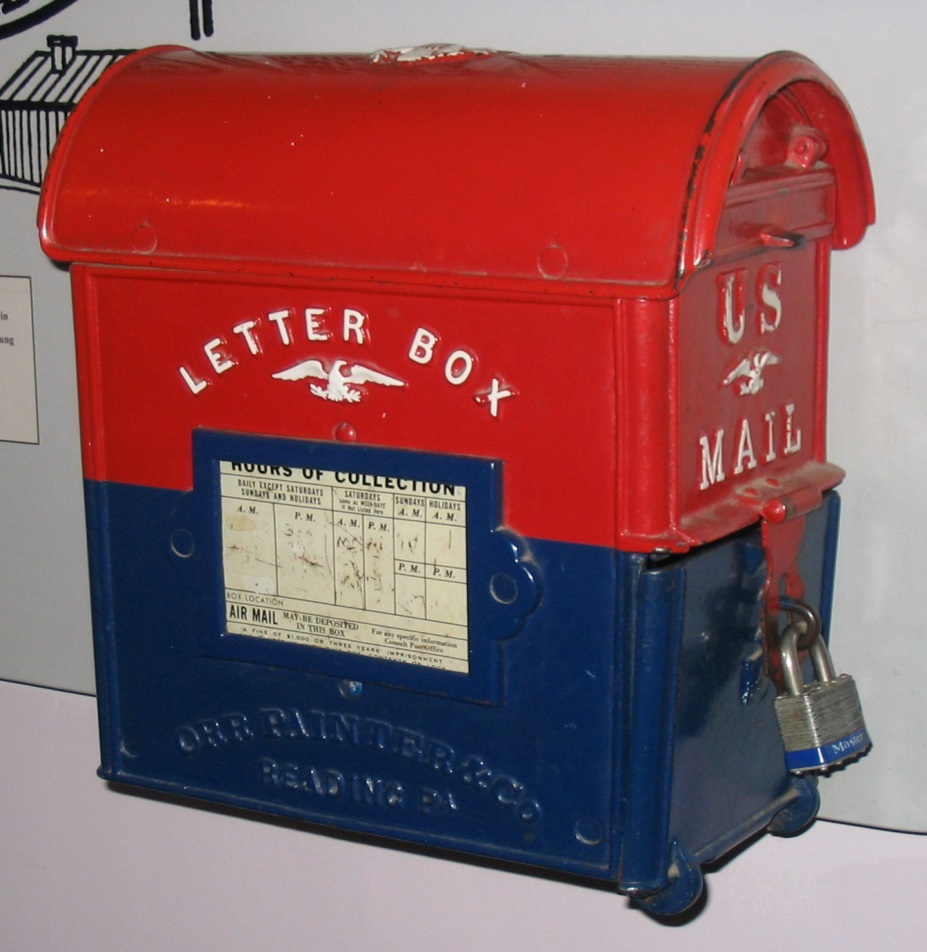 In the past, we used envelop to write letter and post it to post box . Post office collect it and send it according to its addresses.
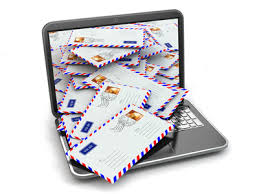 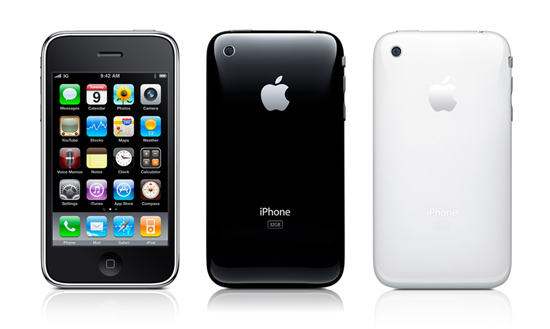 But now we use laptop, desktop or mobile phone for sending letter or message  through E-mail.
What’s E-mail ?
Electronic Mail is popularly known as E-mail
It is an Electronic communication System.
It is a computer based messaging system.
We can send any messages or documents through it.
What do we need for E-mail ?
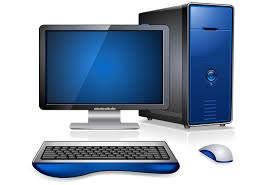 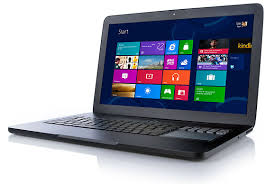 Computer
[Speaker Notes: Gmail.Hotmail.Yahoo.iCloud .They are free online e-mail service or search engine]
What do we need for E-mail ?
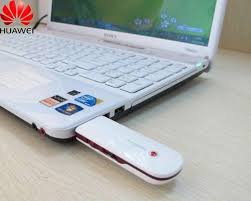 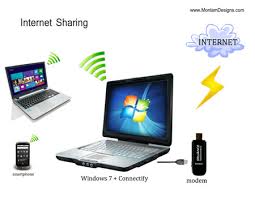 Internet Connection
[Speaker Notes: Gmail.Hotmail.Yahoo.iCloud .They are free online e-mail service or search engine]
What do we need for E-mail ?
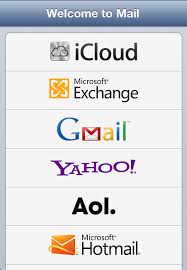 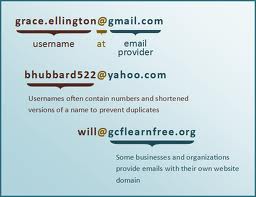 E-mail Account
[Speaker Notes: Gmail.Hotmail.Yahoo.iCloud .They are free online e-mail service or search engine]
Sender’s email address
From 	:
asaduzzaman@yahoo.com.
Receiver’s email address
To	 	:
abir1985@gmail.com
CC	 	:
More receiver’s email Address
amir2000@hotmail.com.
BCC 	:
nafiza@gmail.com.
More receiver’s email address
Sunday, 25. 01. 2015, 2pm.
Sent 	:
Sent date and time
Name of the sub in short.
Preparation for the exam.
Sub 	:
Body of the E-mail in short.
Cc=Carbon Copy. 
Bcc =Blind Carbon Copy
From		:	<abir> @gmail.com
To		:	<masud>@gmail.com
Cc	 	:	
Bcc		:	
Sent		:	Thursday, October 02 ,2019; 10:00pm
Subject	:	Request to return book
Dear Masud,
Hope you are having  a nice time .It is a long time since you borrowed my book entitled " A book of English Grammar and Composition" .You have forgot to return it. My exam is knocking at the door. So I am badly in need of the book. 
Please return the book to me without delay.
Best regards
Abir.
Group Work
Group A

Make An E-mail Structure
Group B

Write five 
E-mail Addresses
Evaluation
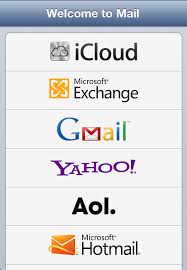 *What is E-mail?
** What is gmail/Yahoo/Hotmail?
** In an E-mail What is written to “To”?
* In an E-mail What is written to “Subject”?
** In an E-mail  What is written to “Cc”?
* In an E-mail  What is written to “Sent”?
** Say an e-mail address ?
Home Work
Suppose You are Kamal/ zamia . Write an e-mail to your friend inviting him on your birthday party.
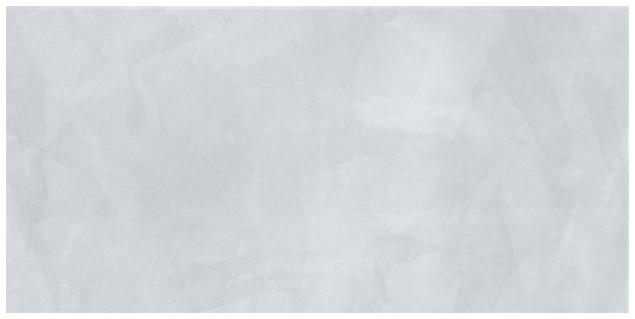 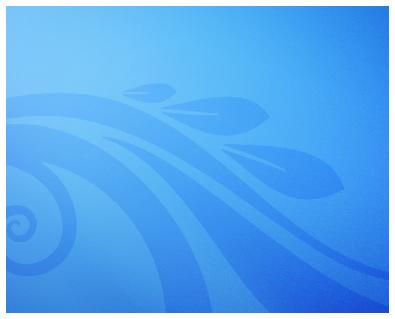 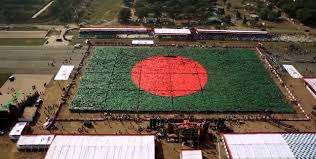 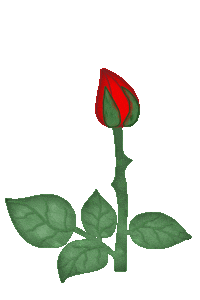 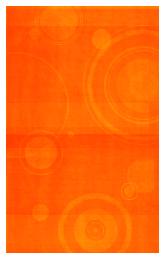 Thanks all
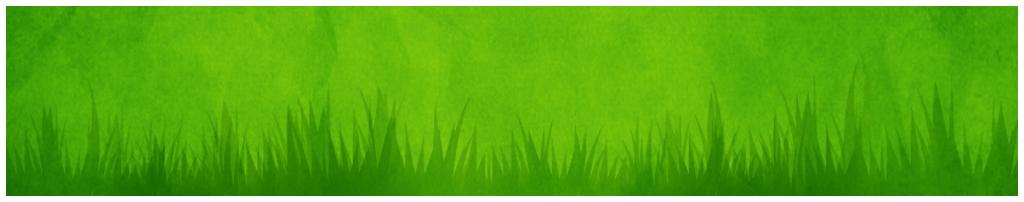